Дигитални алати у настави- у учионици и ван учионице
Наставничко веће ОШ „Стеван Немања“, Стењевац
Маја Медић, проф енглеског језика и књижевности
Бојан Марковић, проф енглеског језика и књижевности
Шта су web алати?
То су алати за руковање садржајима на   интернету. 
Прва генерација 1.0 - једносмерна
Друга генерација 2.0 - двосмерна
Примери web 2.0 алата
Learningapps
Educaplay
Wordwall
Storyjumper
Jewels of wisdom
Baamboozle
Jeopardy
Kahoot
Thinglink
Pads
Flipsnack
Calameo
Learningapps
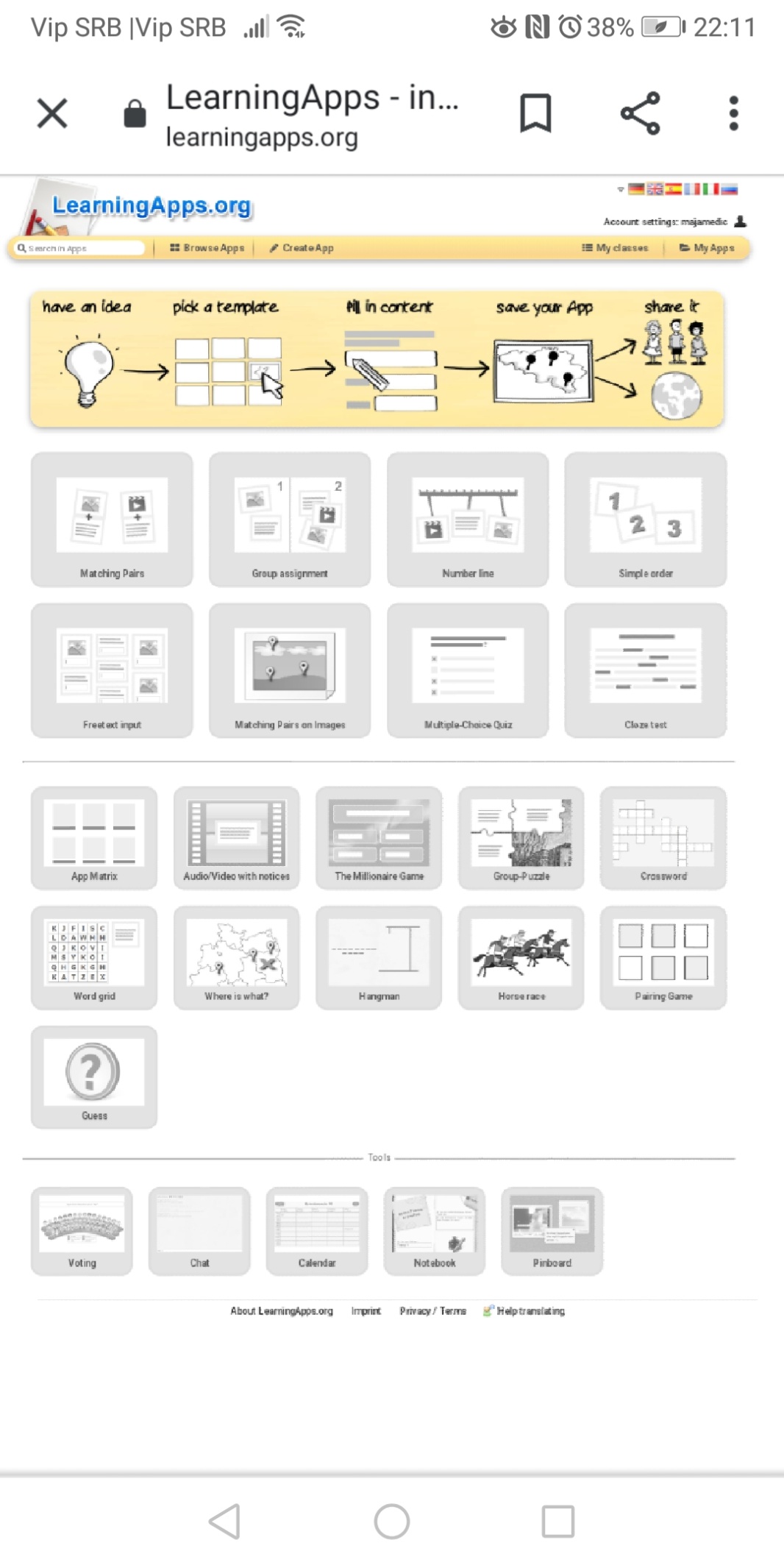 Алат који нам нуди 
готове шаблоне задатака 
које желимо да направимо.

*Брзо, лако и занимљиво
*На часу или као домаћи 
  задатак
*Могу и ученици учествова-
  ти у изради.
*Примењиво у раду са 
  ИОП-ом
Educaplay
Алат који такође нуди готове шаблоне задатака.
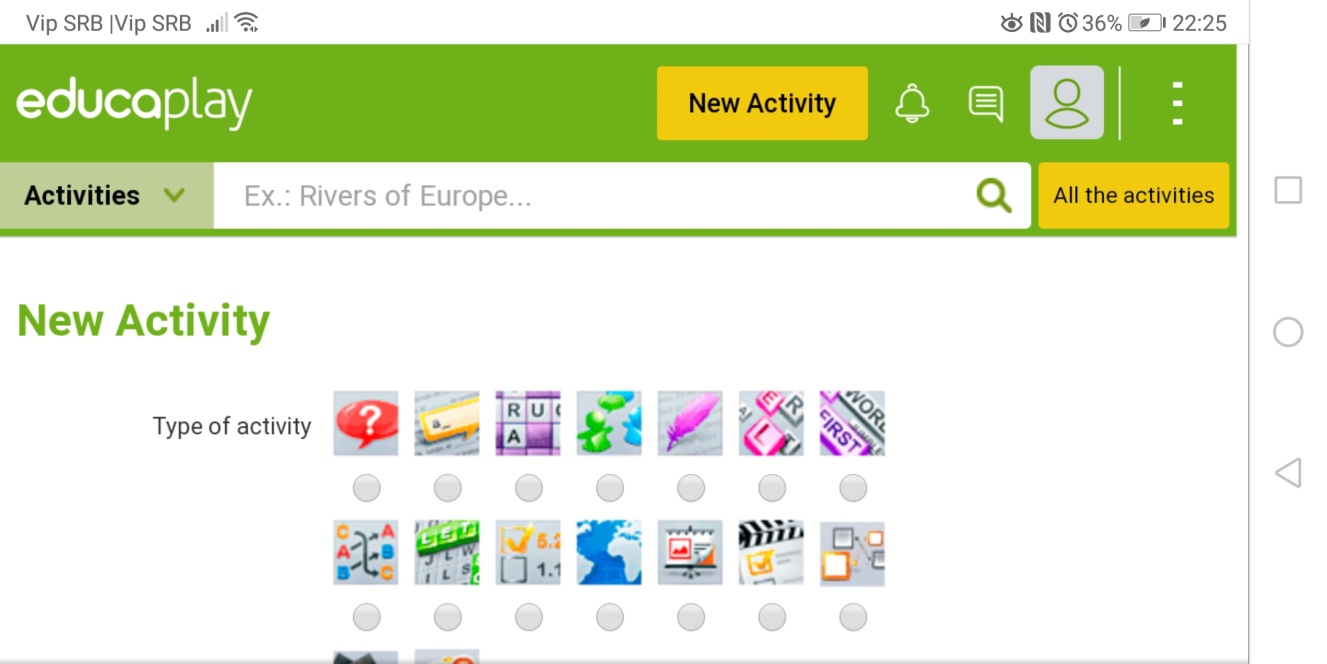 Слично као learningapps
Аудио запис
Видео квиз
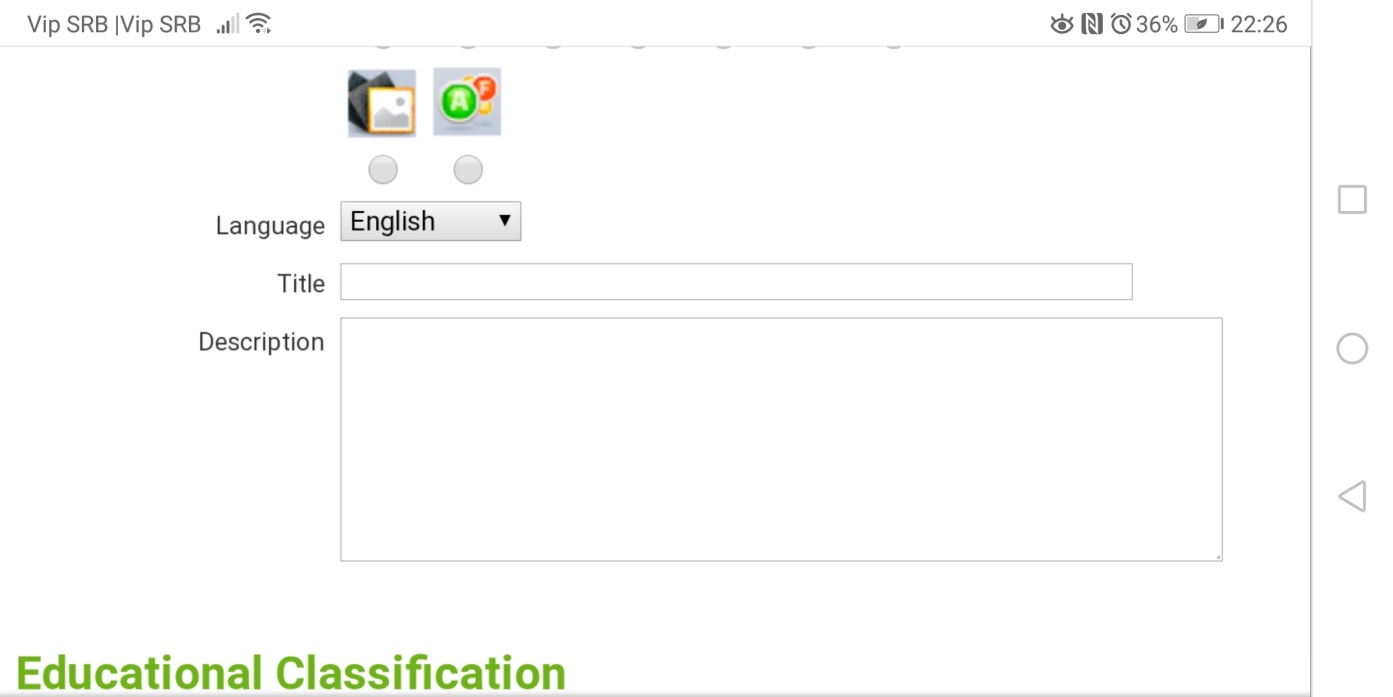 Wordwall
*Занимљиве        
  игровне
  активности
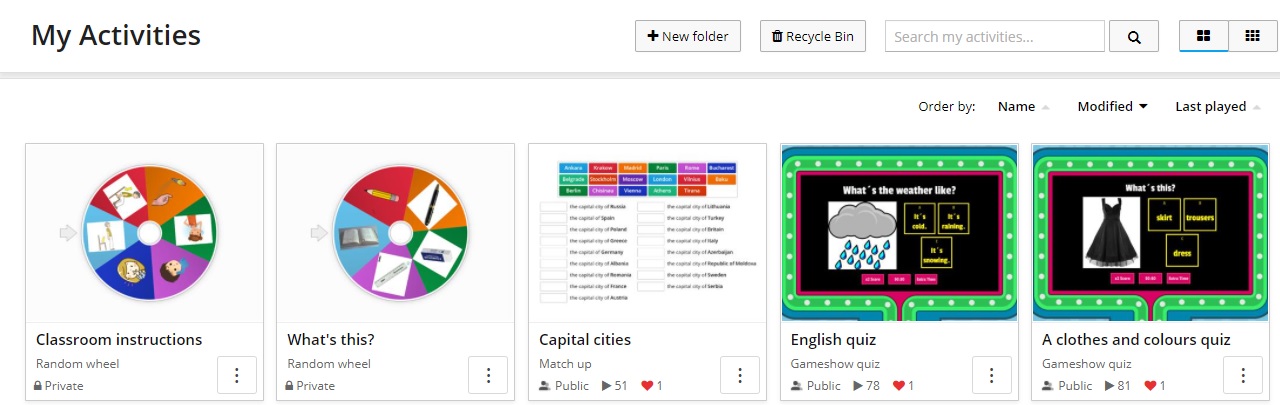 Storyjumper
Алат за писање дигиталне књиге.
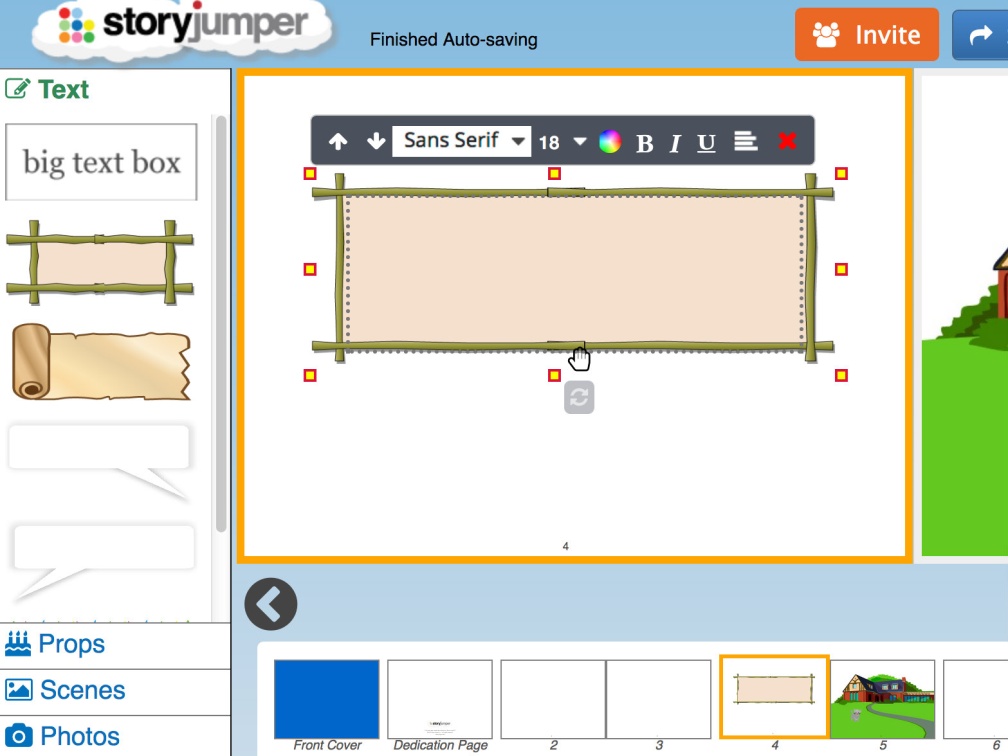 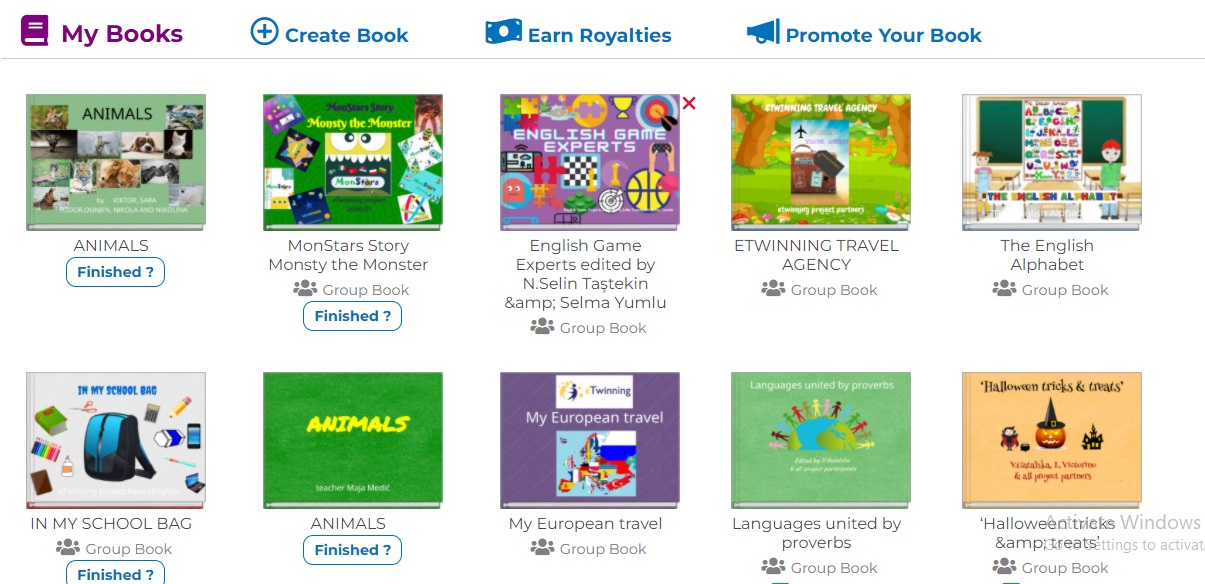 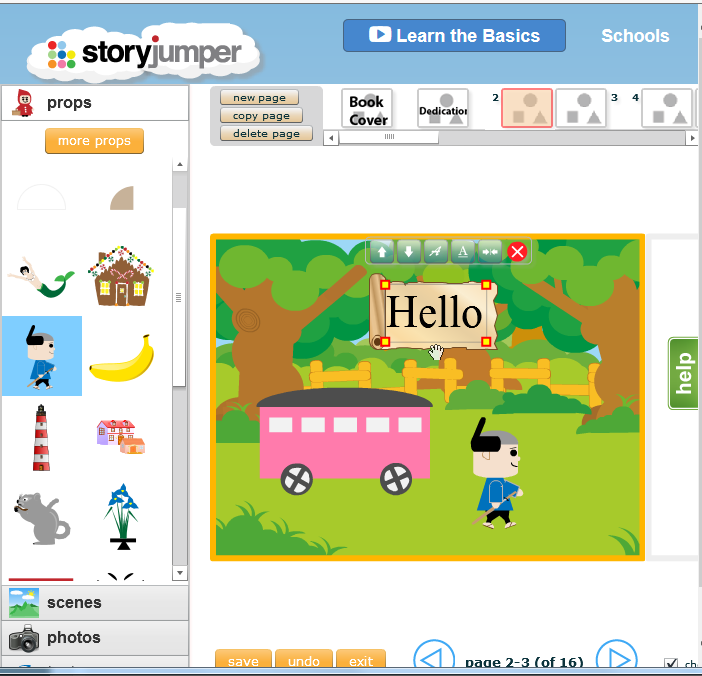 *Може бити online лекција за ученике по
   ИОП-у.
Jewels of wisdomcram.com
Алат који изгледа као игрица за повезивања парова.
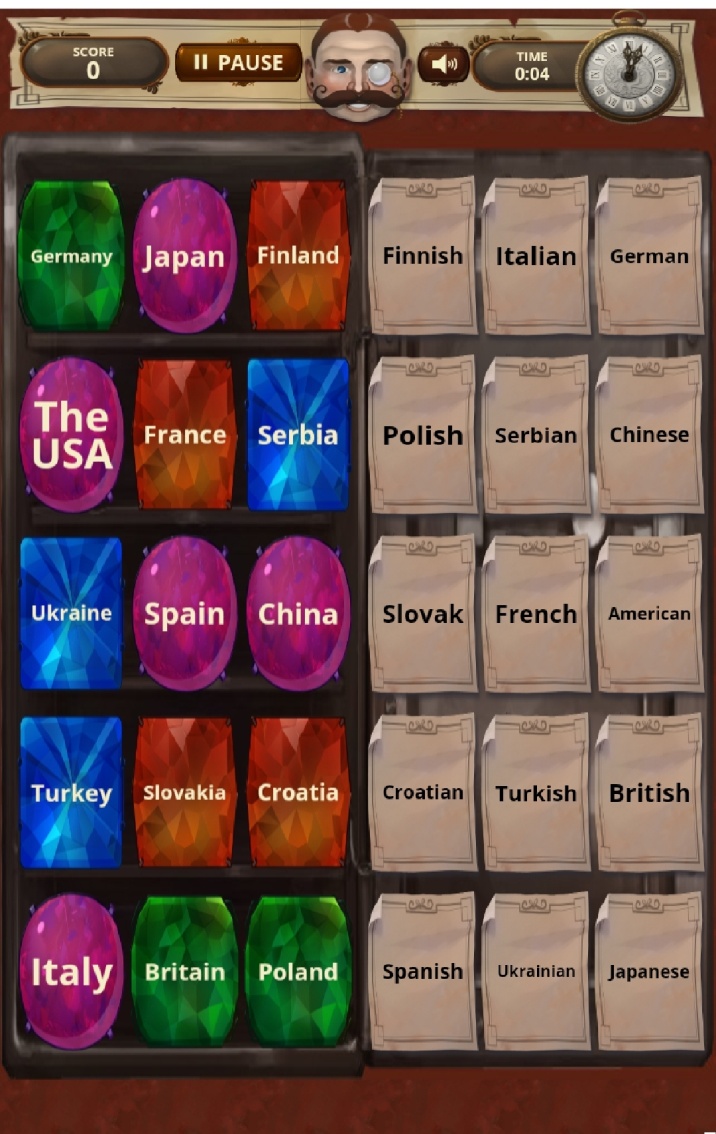 *Изузетно занимљиво и добро прихваћено од стране ученика.
*Такмичарског 
   карактера
*Игрица као     
  домаћи задатак
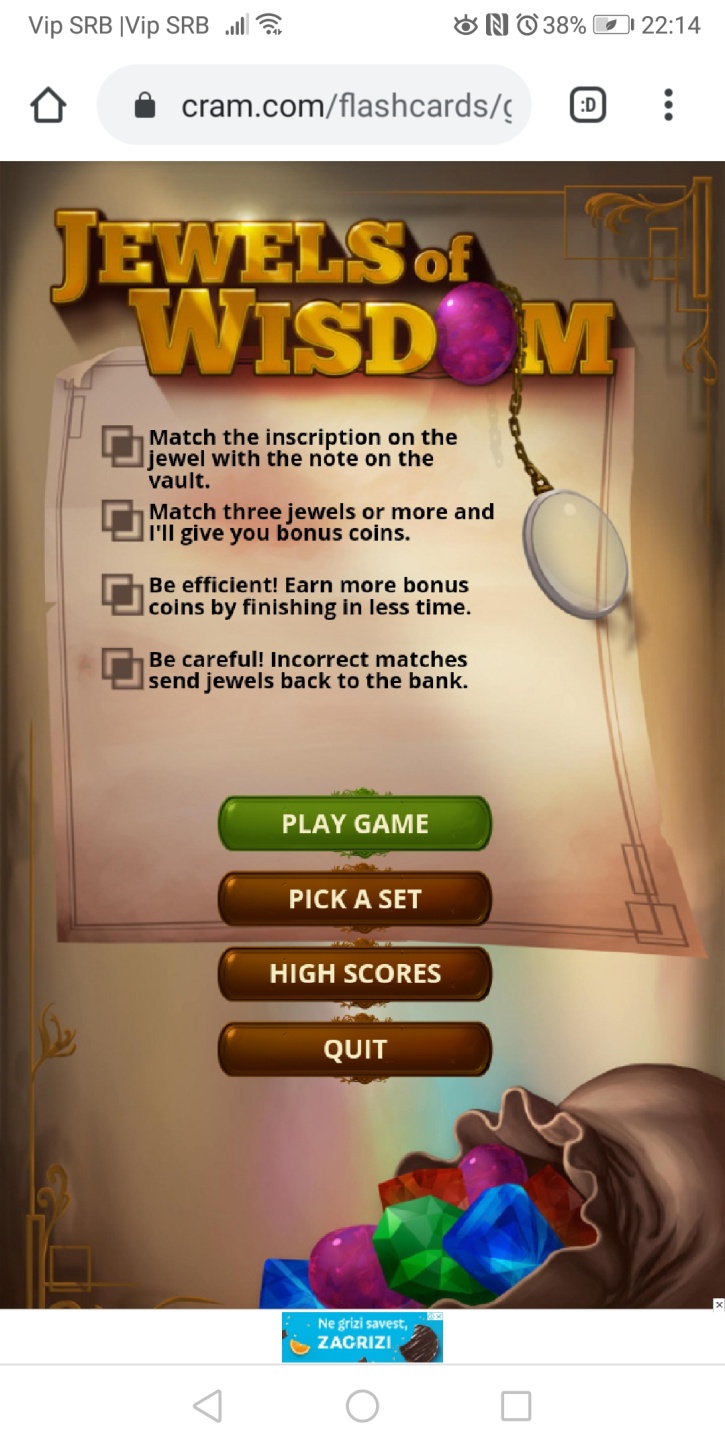 Baаmboozle
Алат за прављење тимских игара.
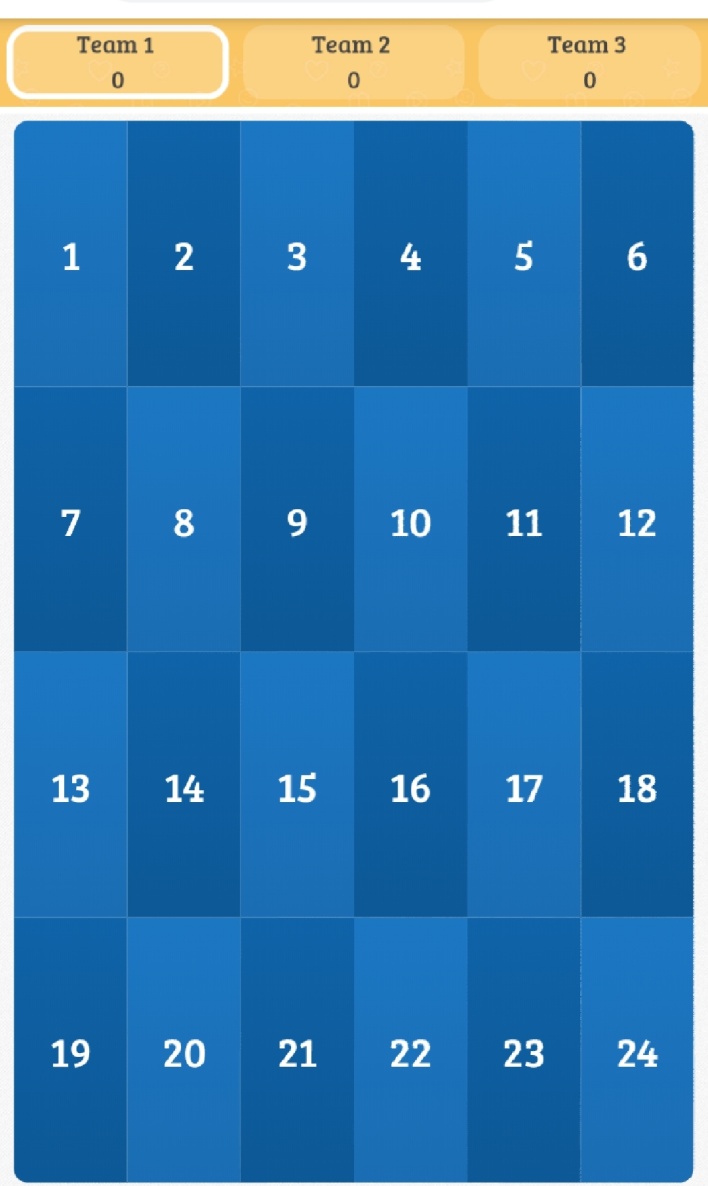 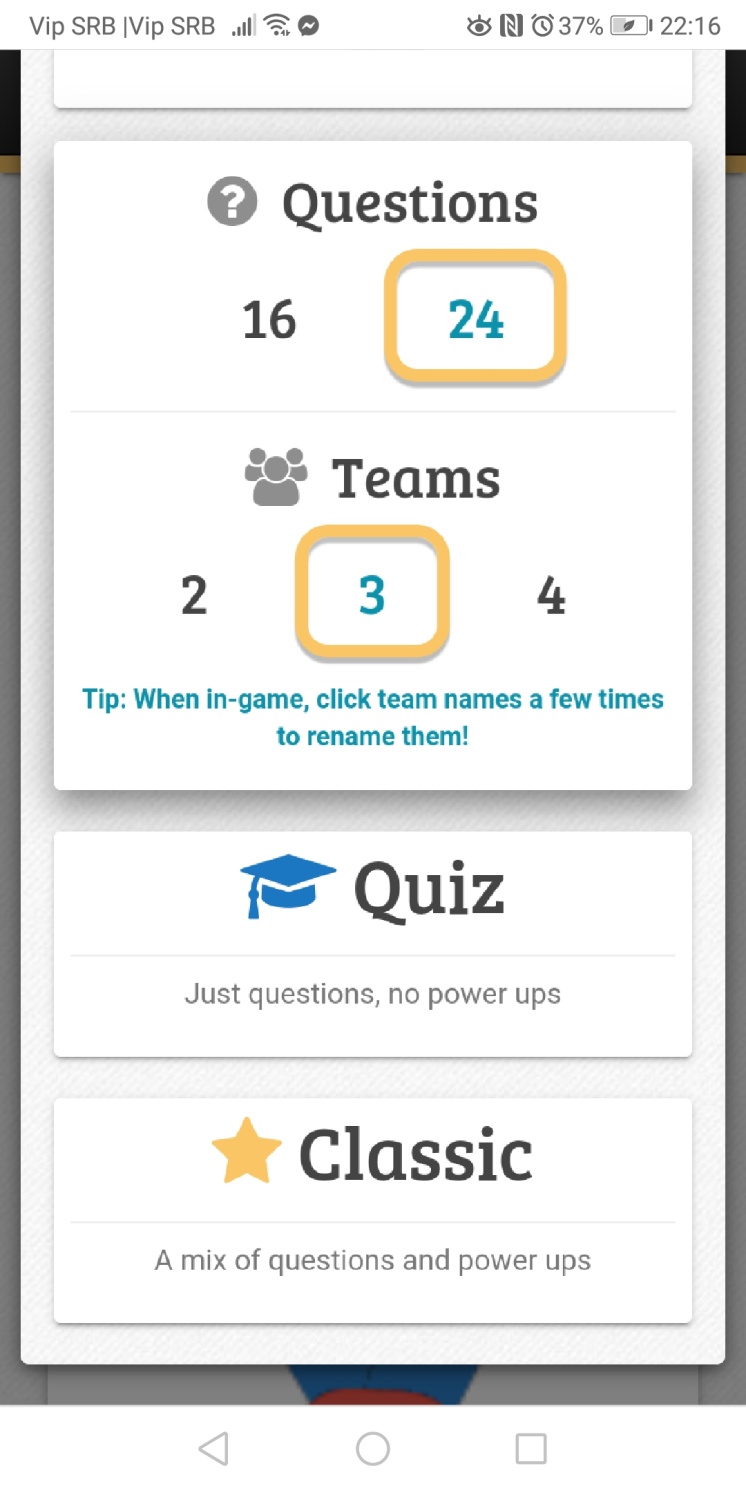 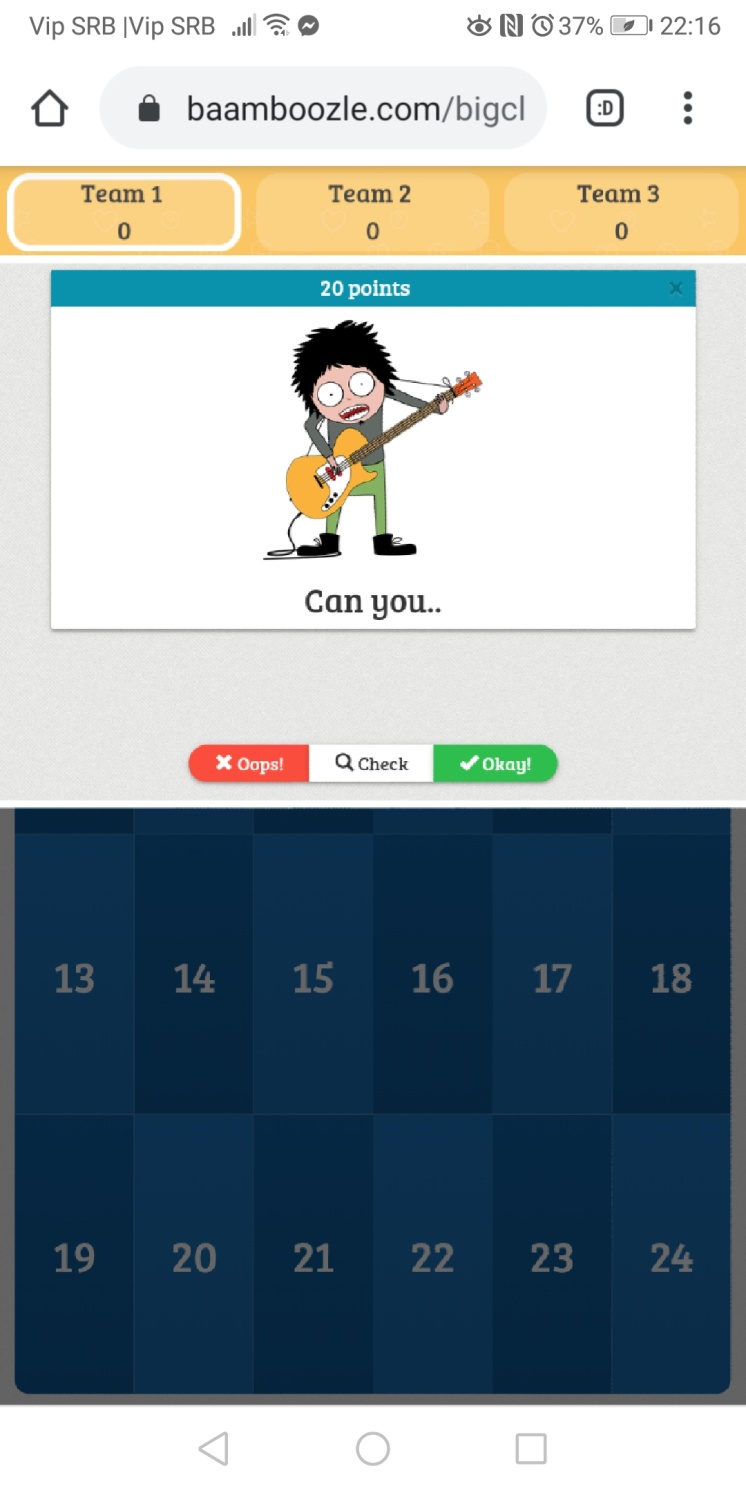 *eлементи изненађења
Jeopardyjeopardylabs.com
Алат за прављење квизова.
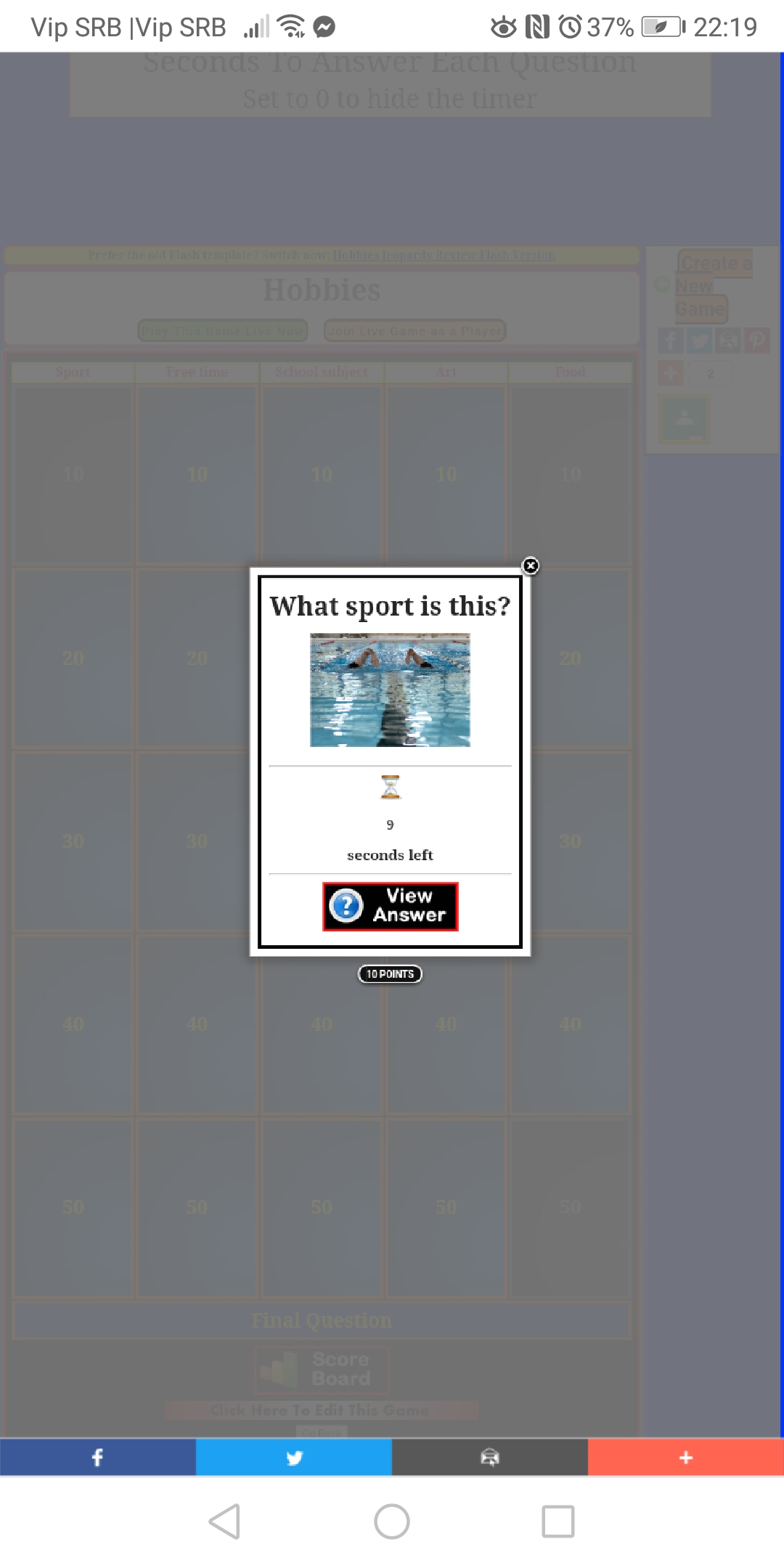 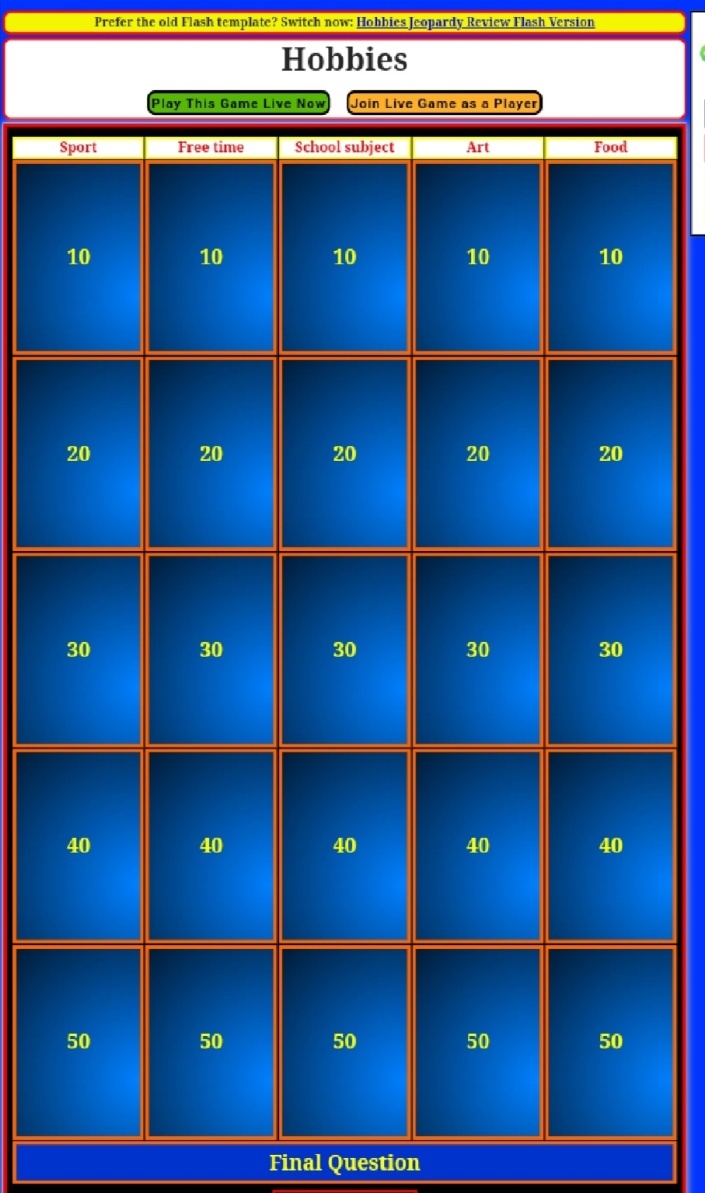 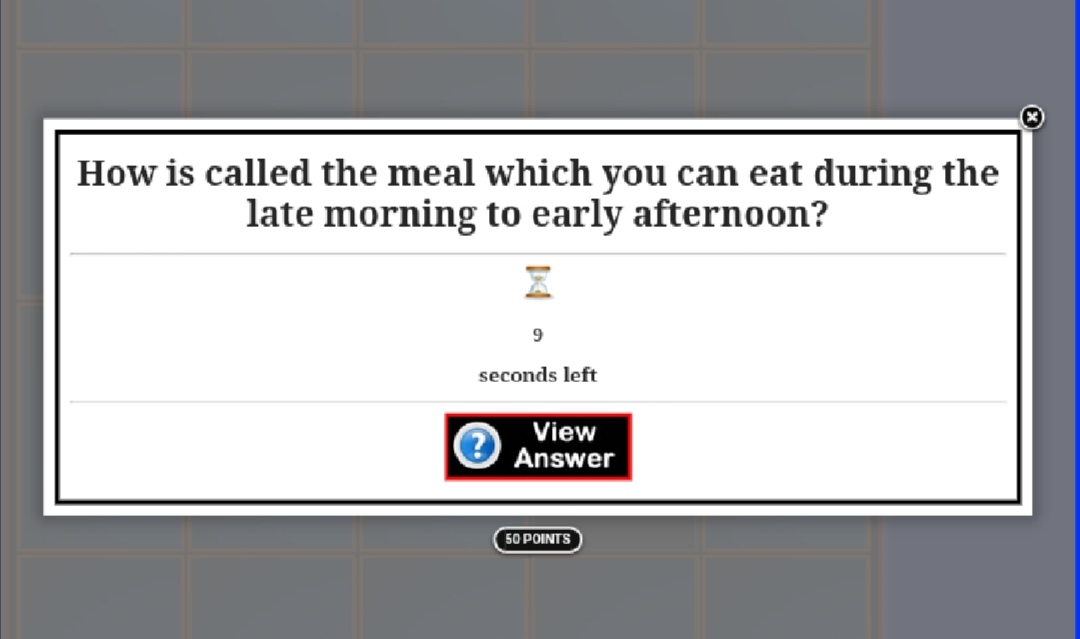 Каhootквиз апликација за мобилни телефон
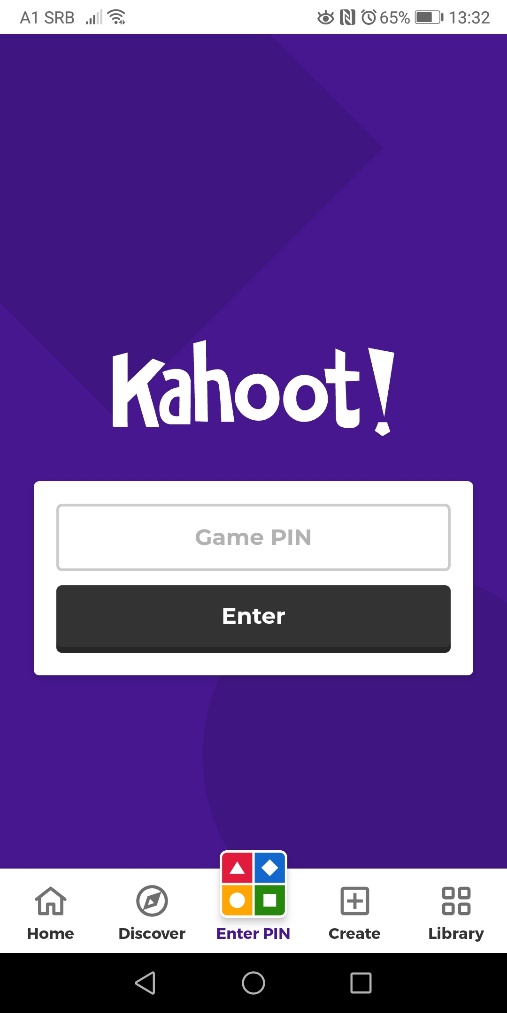 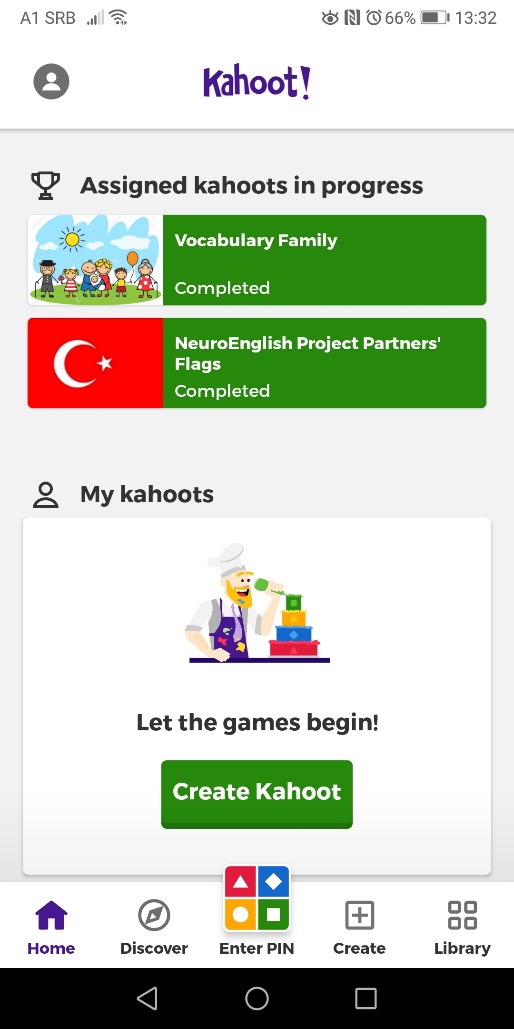 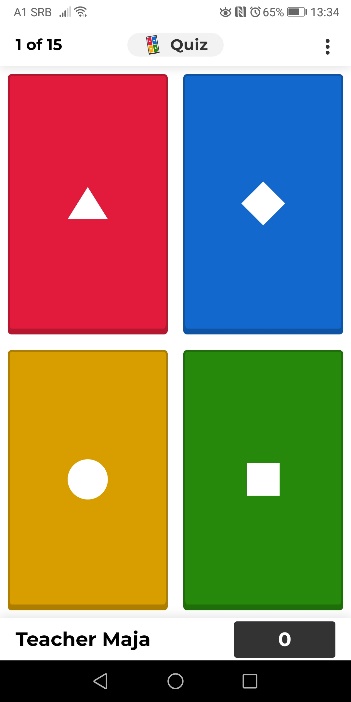 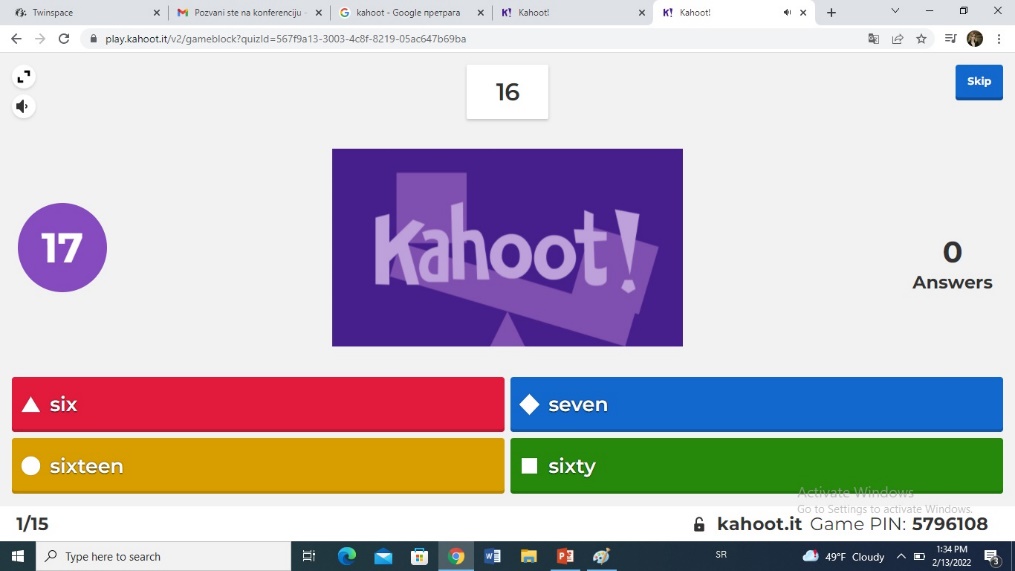 ТhinglinkИнтерактивне слике
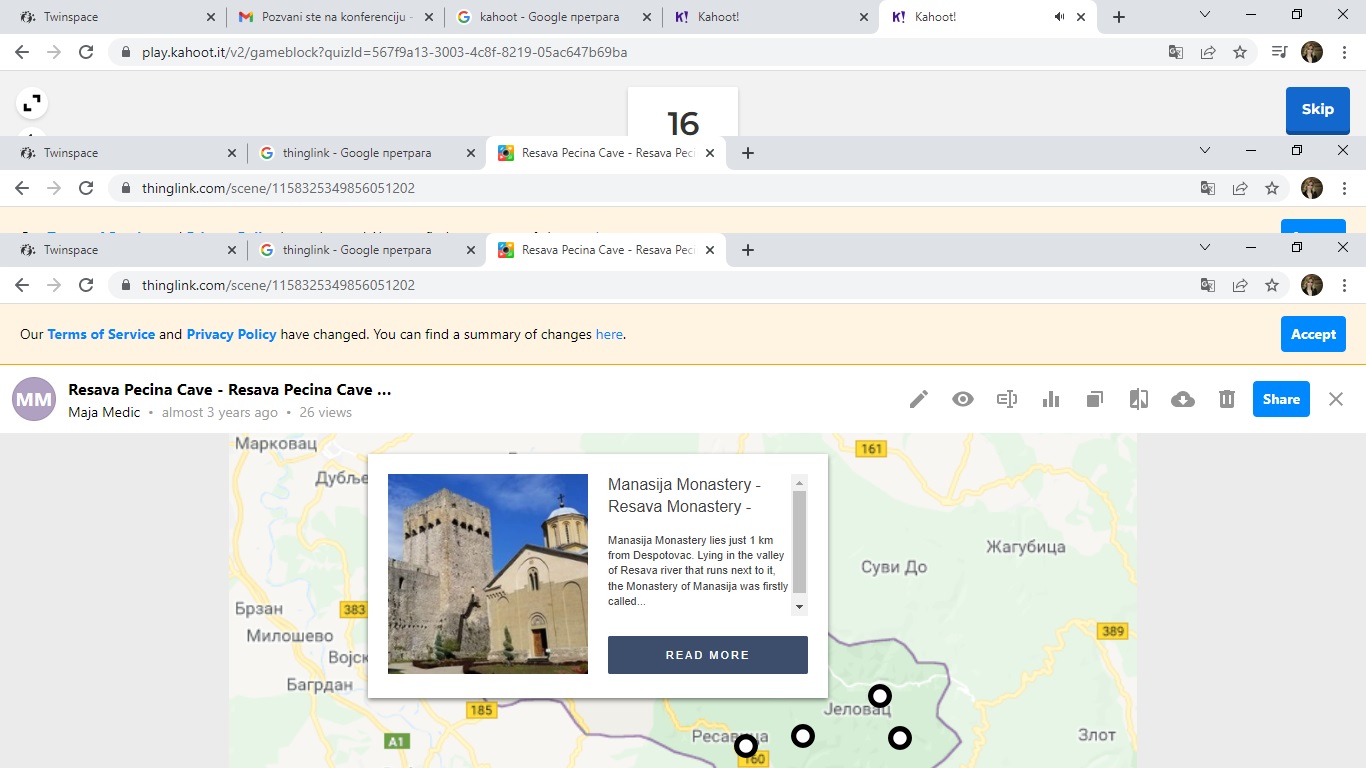 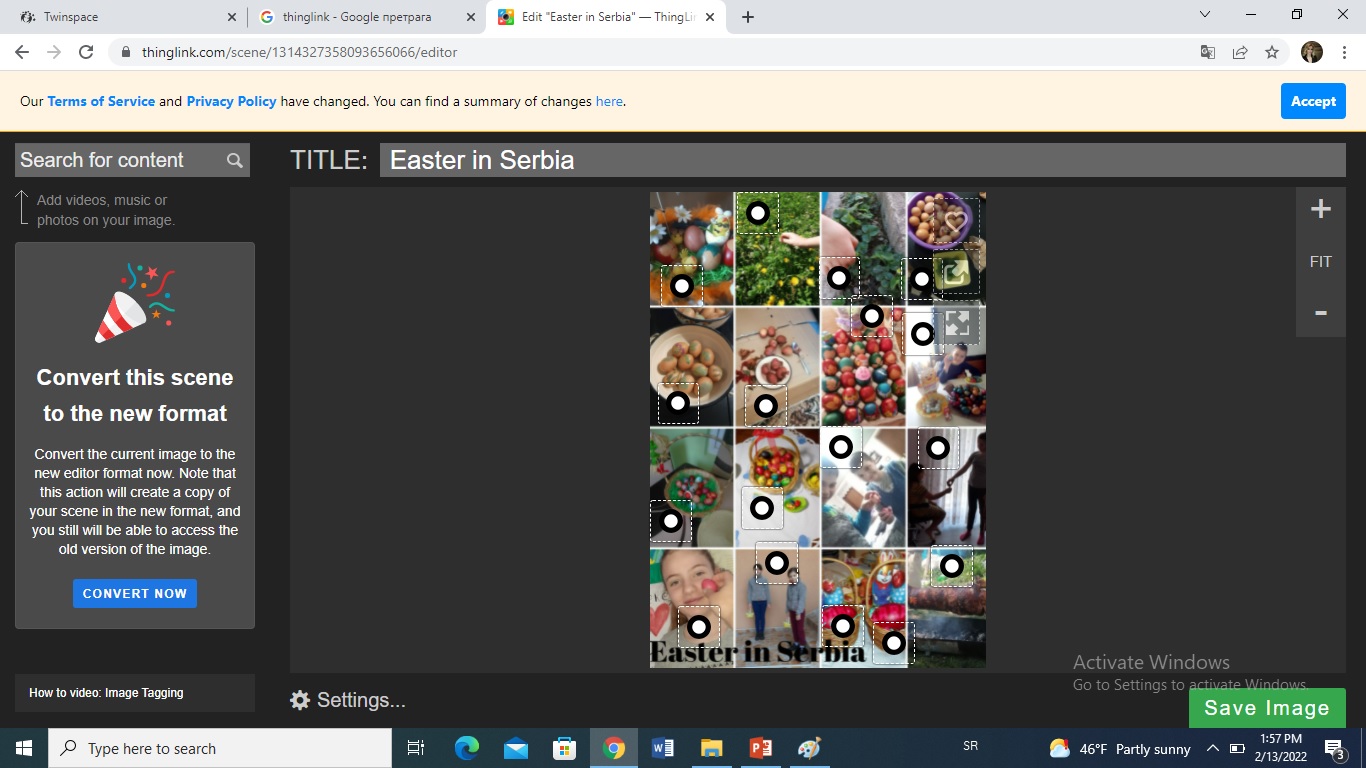 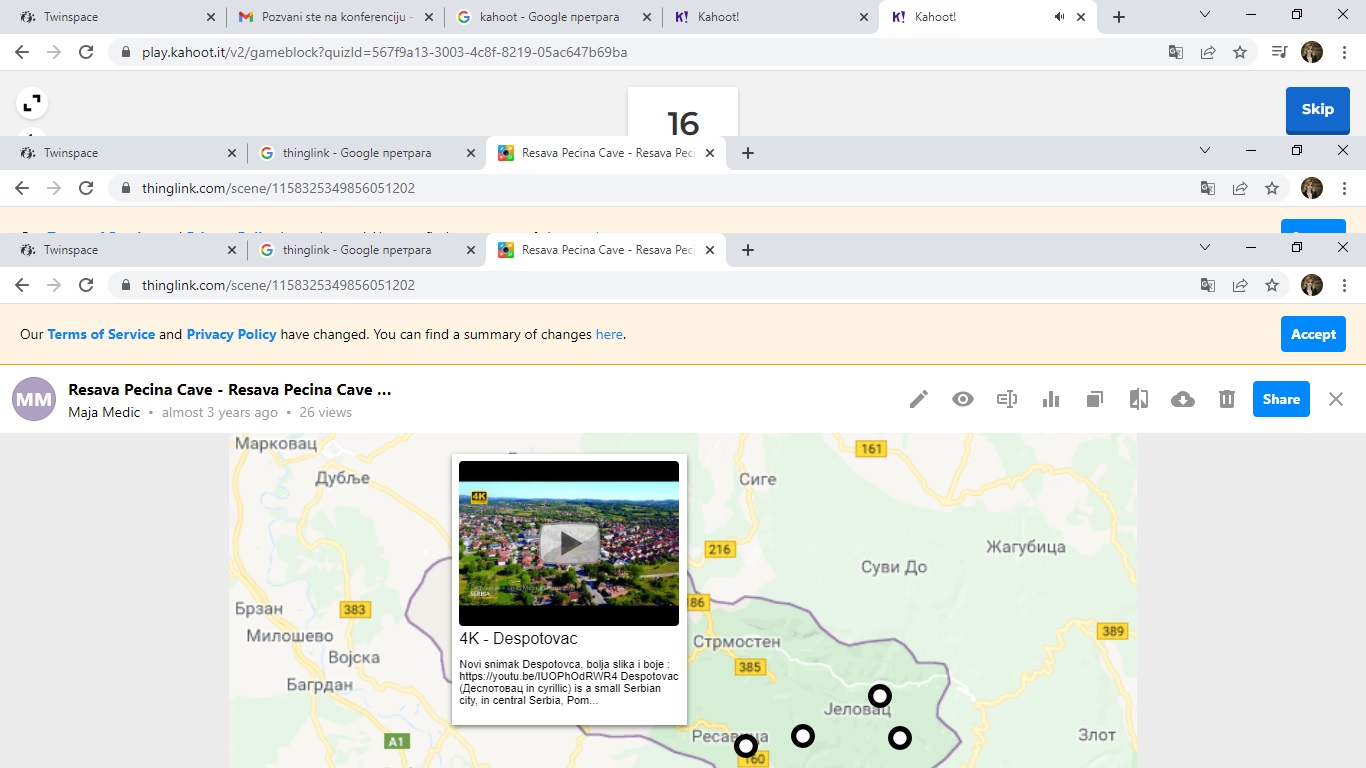 pad.disroot.org
Алат за сарадничко писање и комуникацију.

*тимски рад
*online сарадња
*вештине писања
Flipsnack
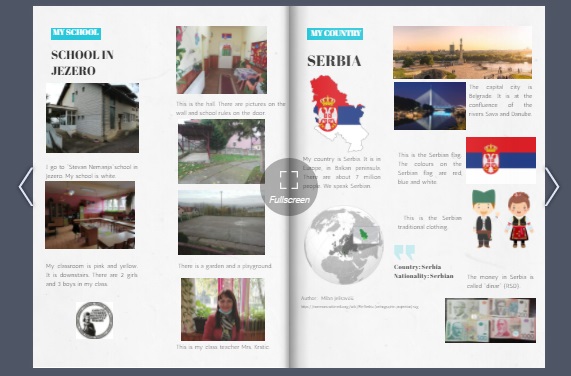 Алат за израду дигиталног часописа.

*Професионалан приступ
*Истраживачки рад
*Тимски рад
*Развијамо предузетништво, дигиталне и естетичке компетенције
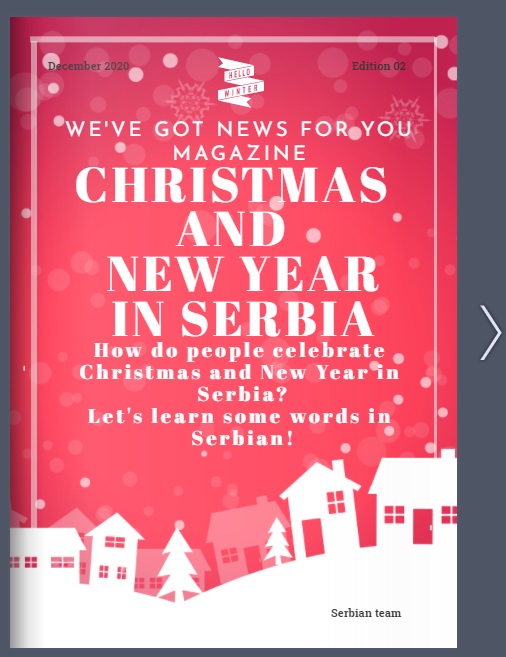 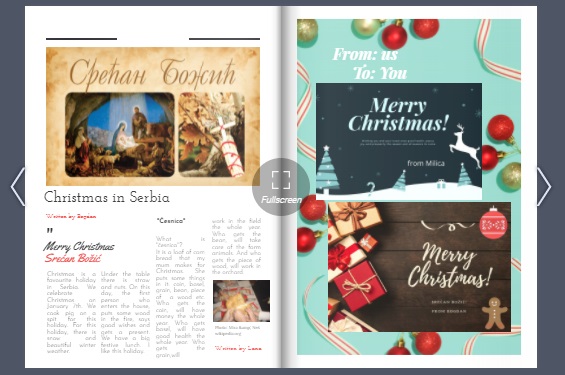 CalameoАлат за израду дигиталних часописа.
*Одлично средство за продукт пројекта или дисеминацију.
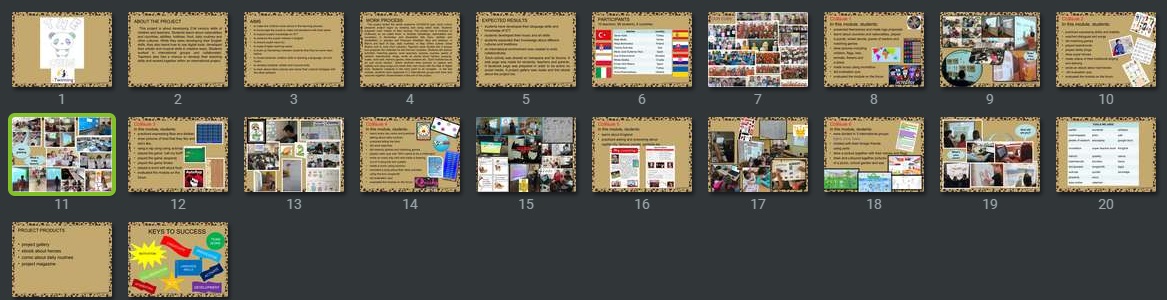 Закључак
Употреба алата изузетно повећава мотивисаност ученика за рад и самим тим они постају веома активнији у процесу учења. Ученици не само да унапређују своје знање из одређених предмета, већ и развијају своју креативност, дигиталне компетенције и сарадњу. Кроз персонализован приступ, ученици заједно са својим наставницима креирају наставу која њима одговара. На тај начин сваки ученик може пронаћи своју улогу у наставном процесу кроз прилагођене задатке и садржаје.
ХВАЛА!



Маја Медић
margypetrovic@gmail.com